F8S7: Final Future 8 Capacity and Generation Charts
S. W. Hadley
Nov. 15, 2011
Entire Eastern Interconnect shows mix of Technologies
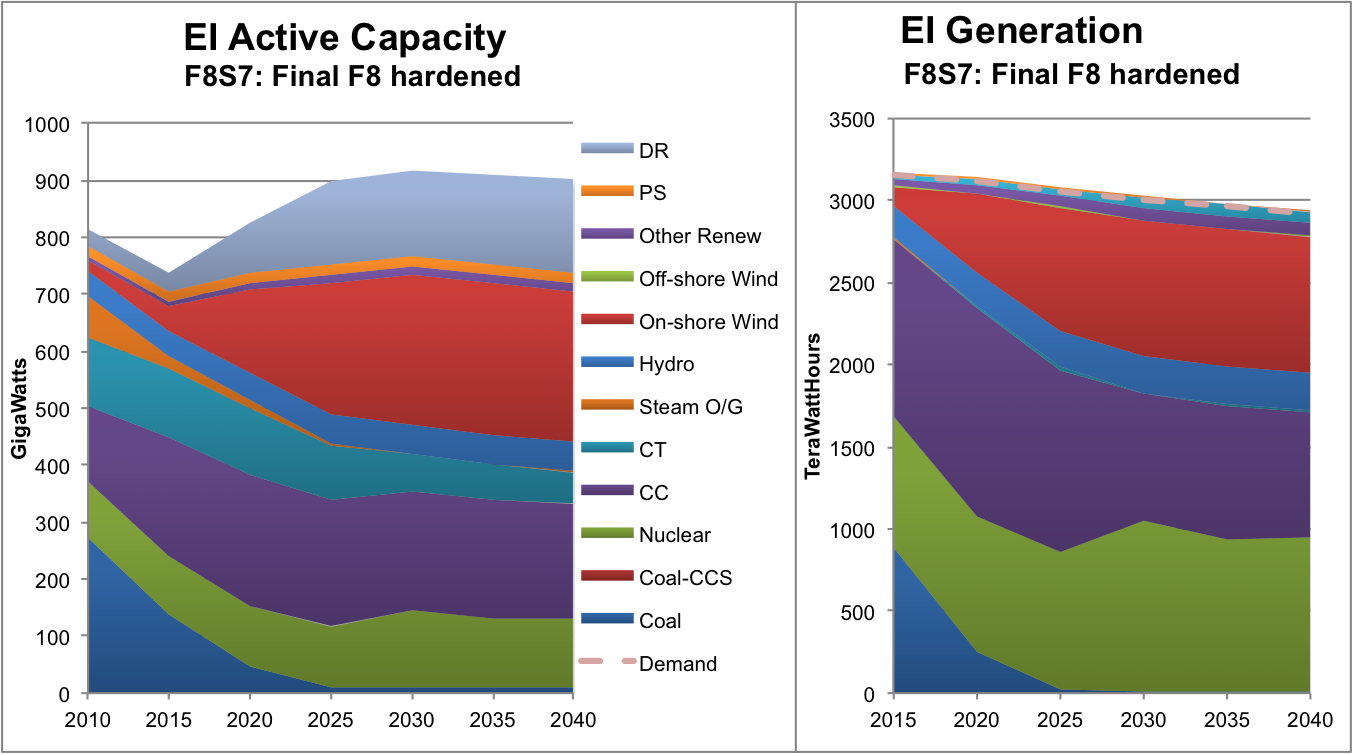 2
South (Southwest + Southeast) shows largely wind, CC and nuclear
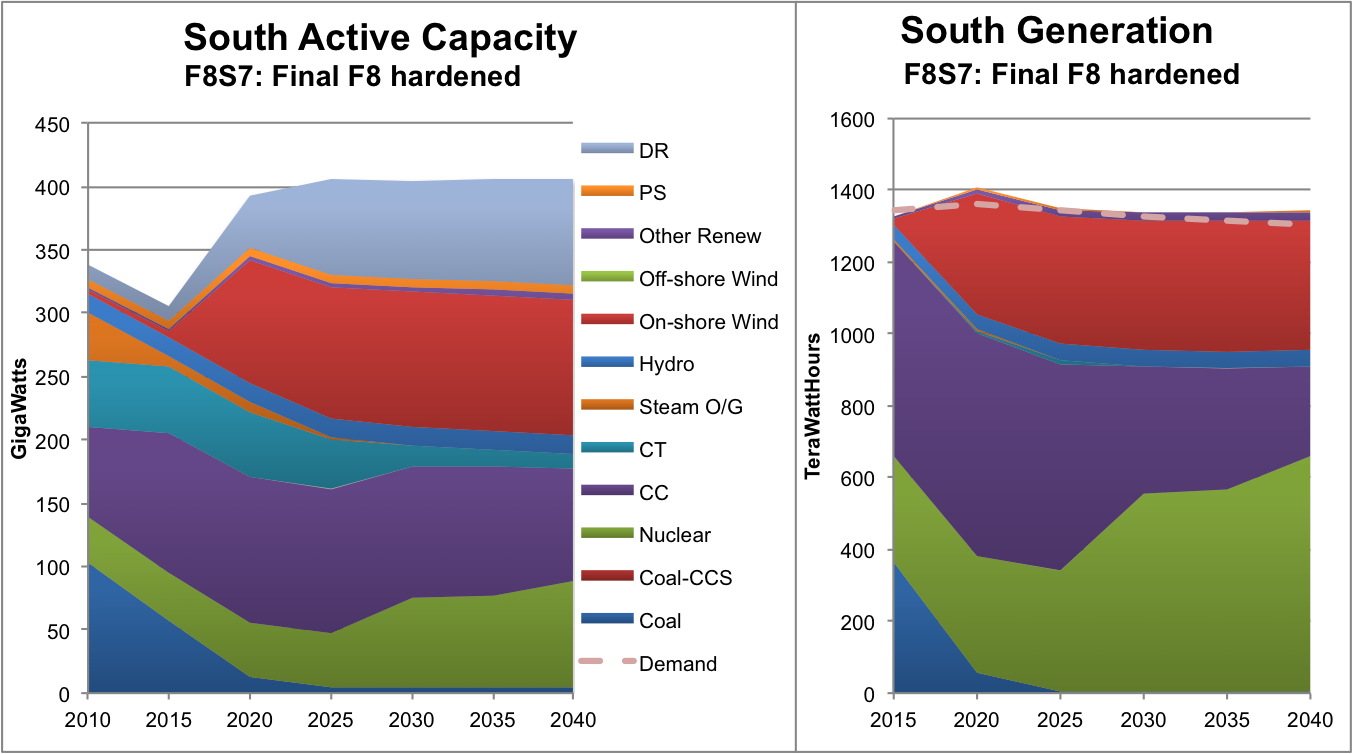 3
Southwest (SPP, NE, ENT) has very high share of wind generation
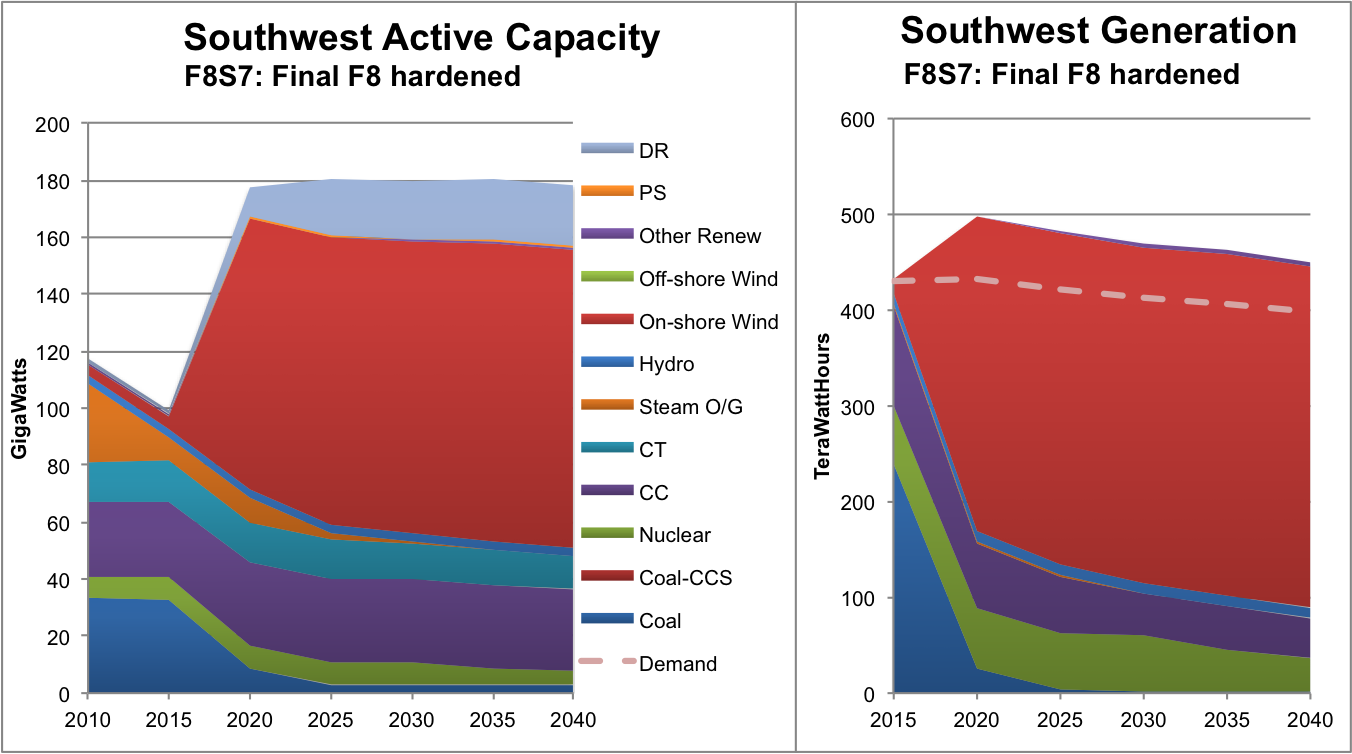 4
Southeast is largely nuclear and CC
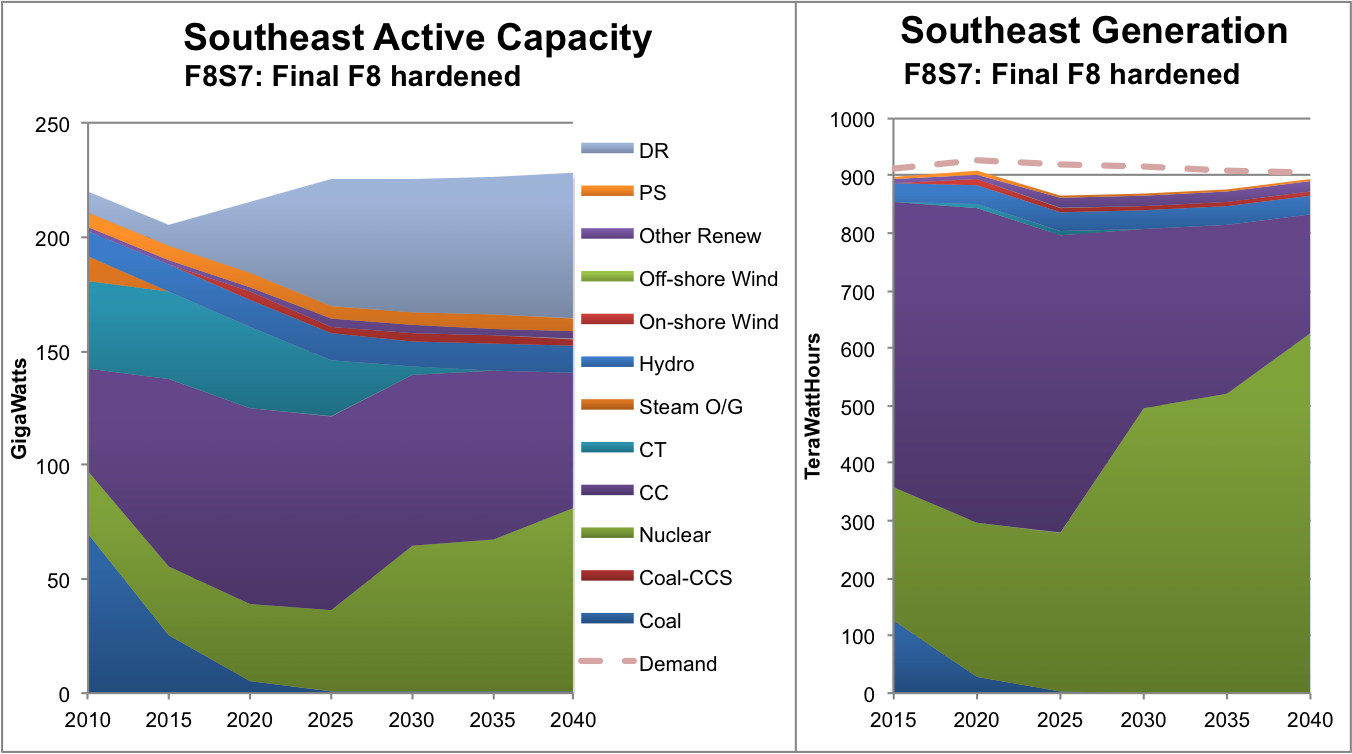 5
Central (MAPP, MISO, PJM) largely wind, CC, nuclear, and hydro
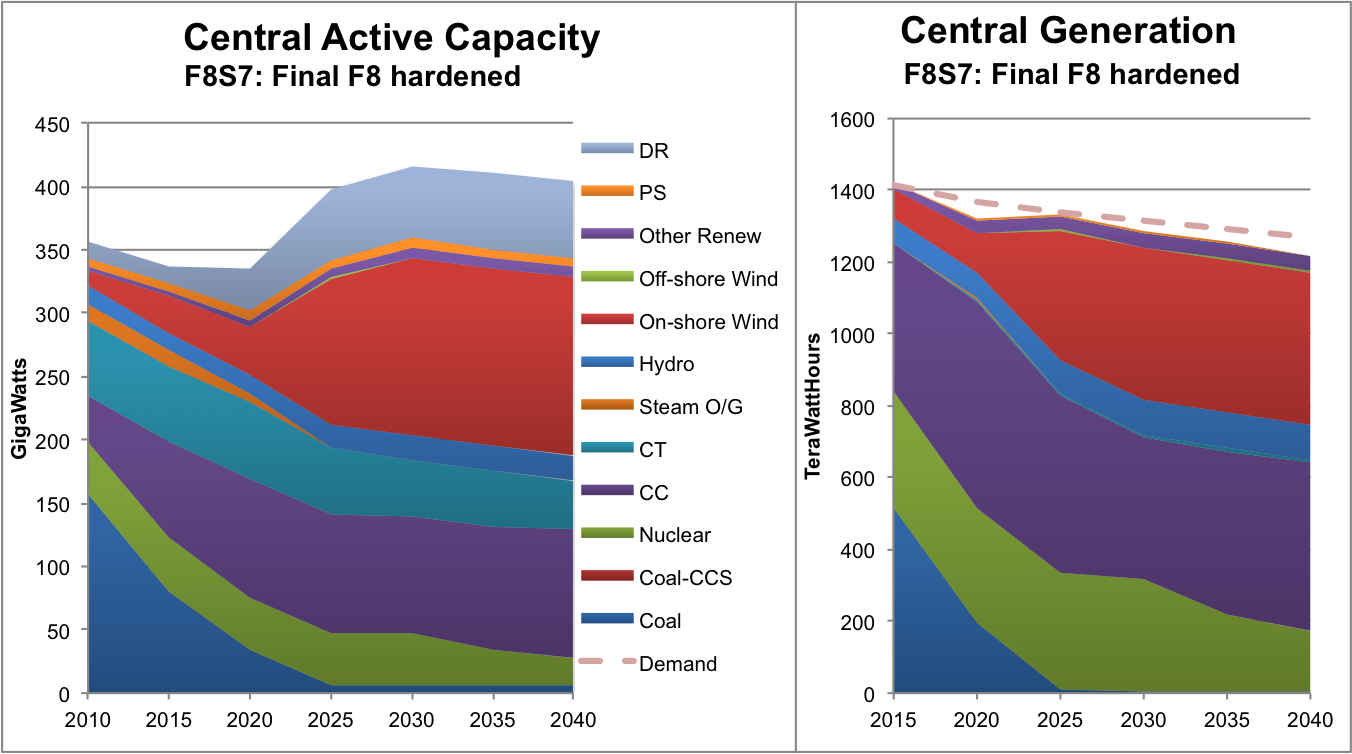 6
Midwest (MAPP, MISO) have high share of wind
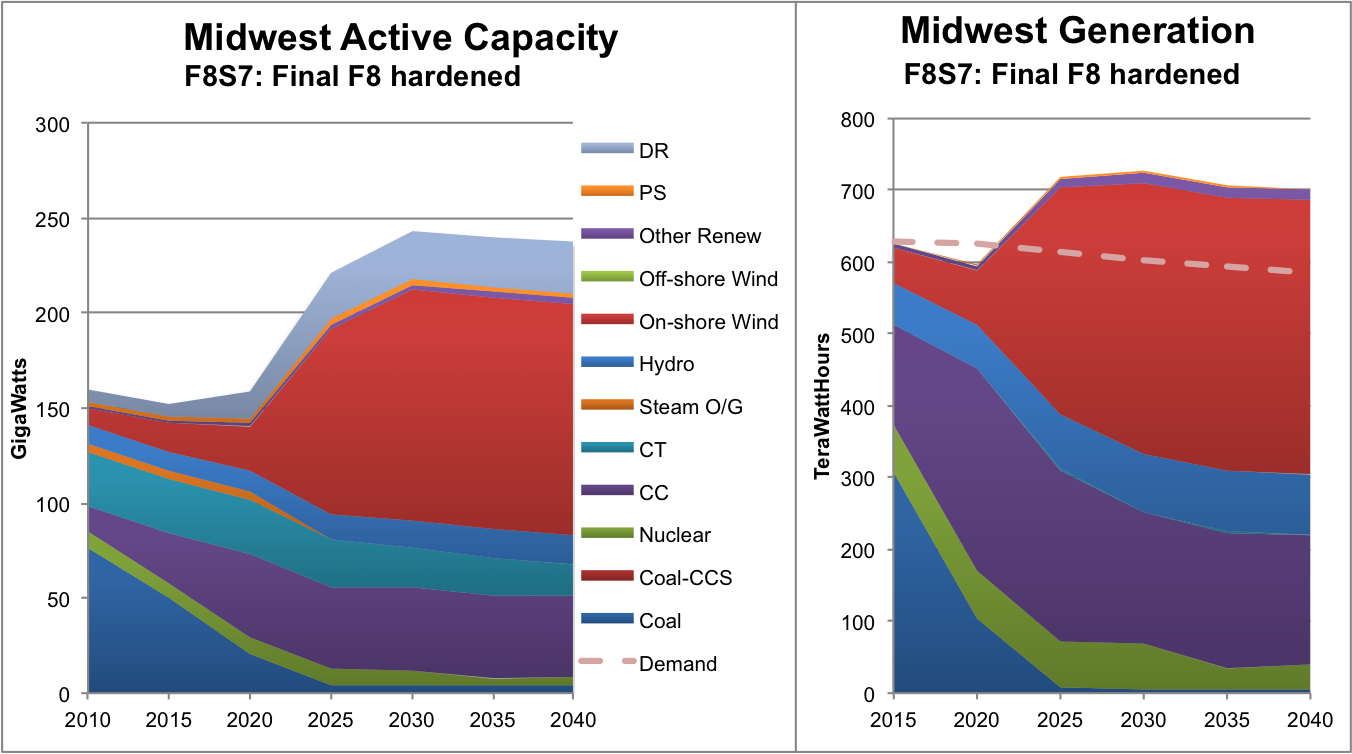 7
PJM_ROR shows steady decline in generation, use imports instead
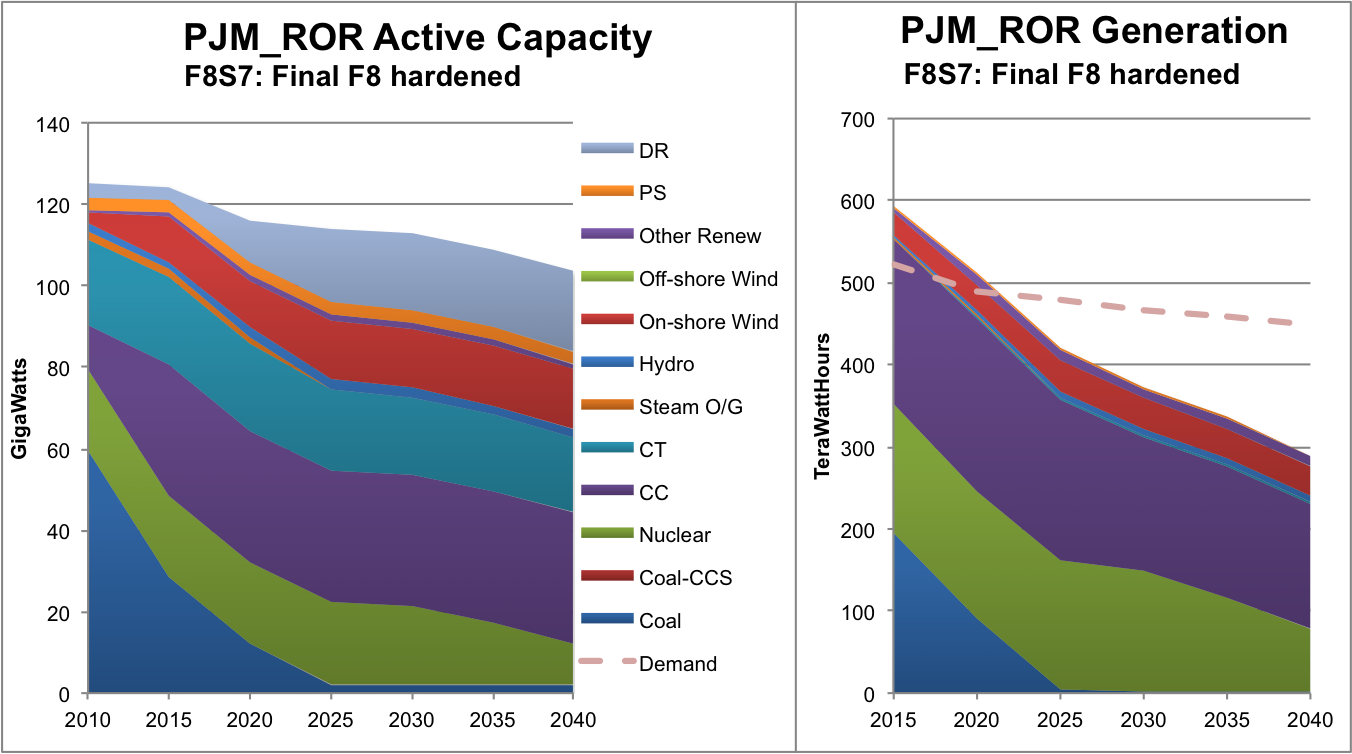 8
PJM_MAAC imports power for most of period, nuclear other supplier
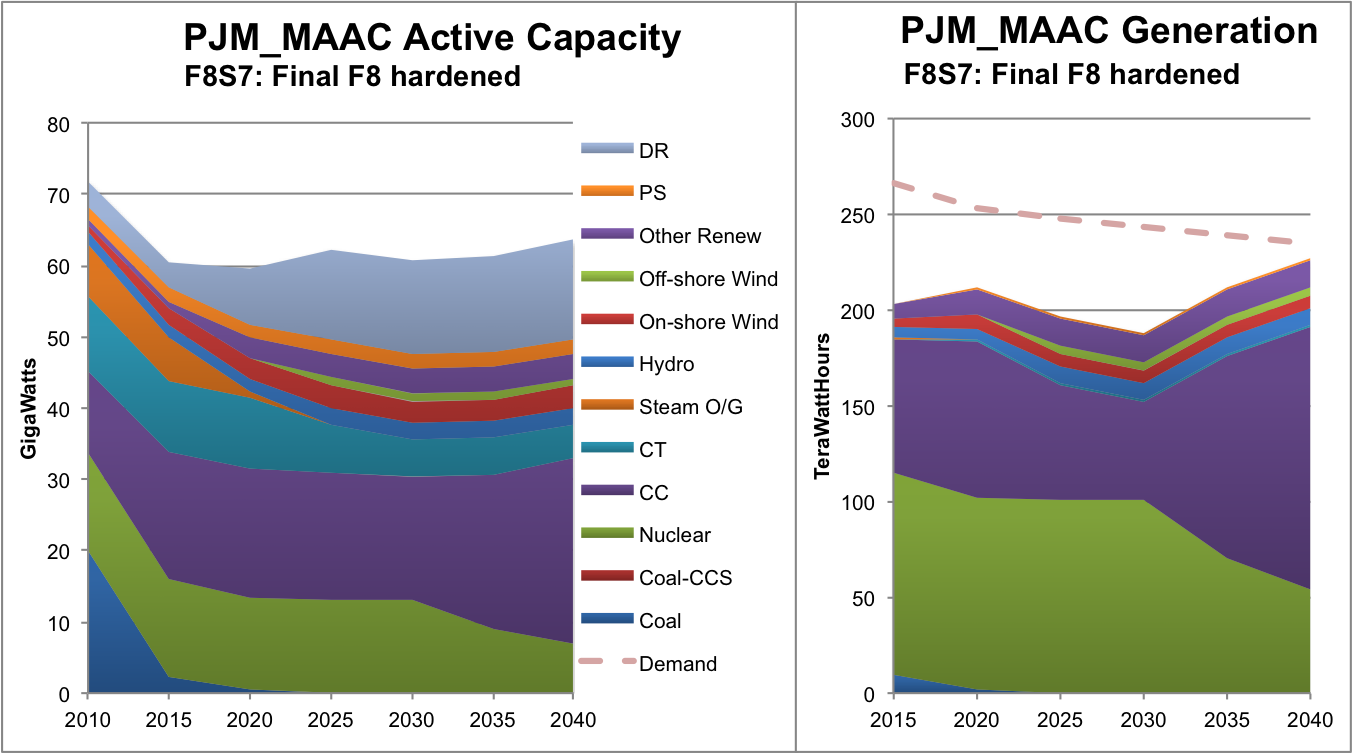 9
Northeast imports significantly from Canada
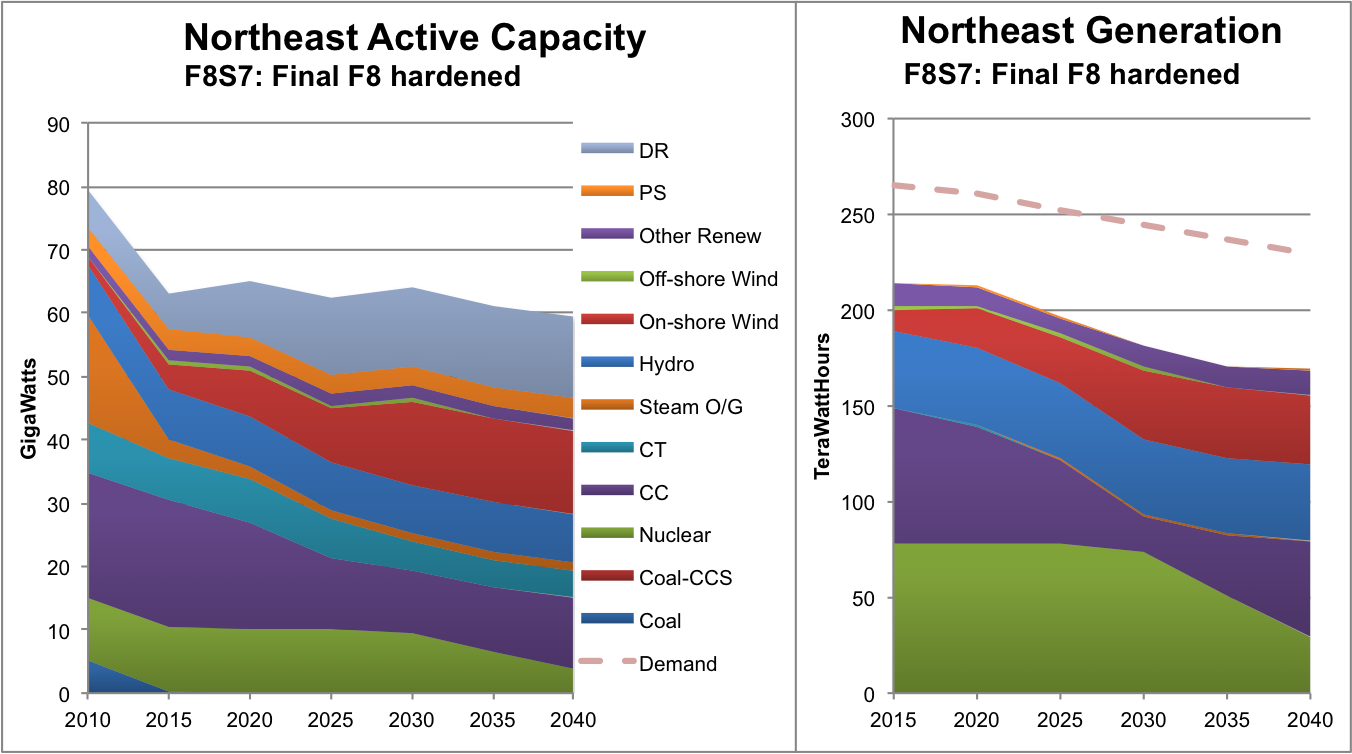 10
Ontario gets most power from nuclear and hydro
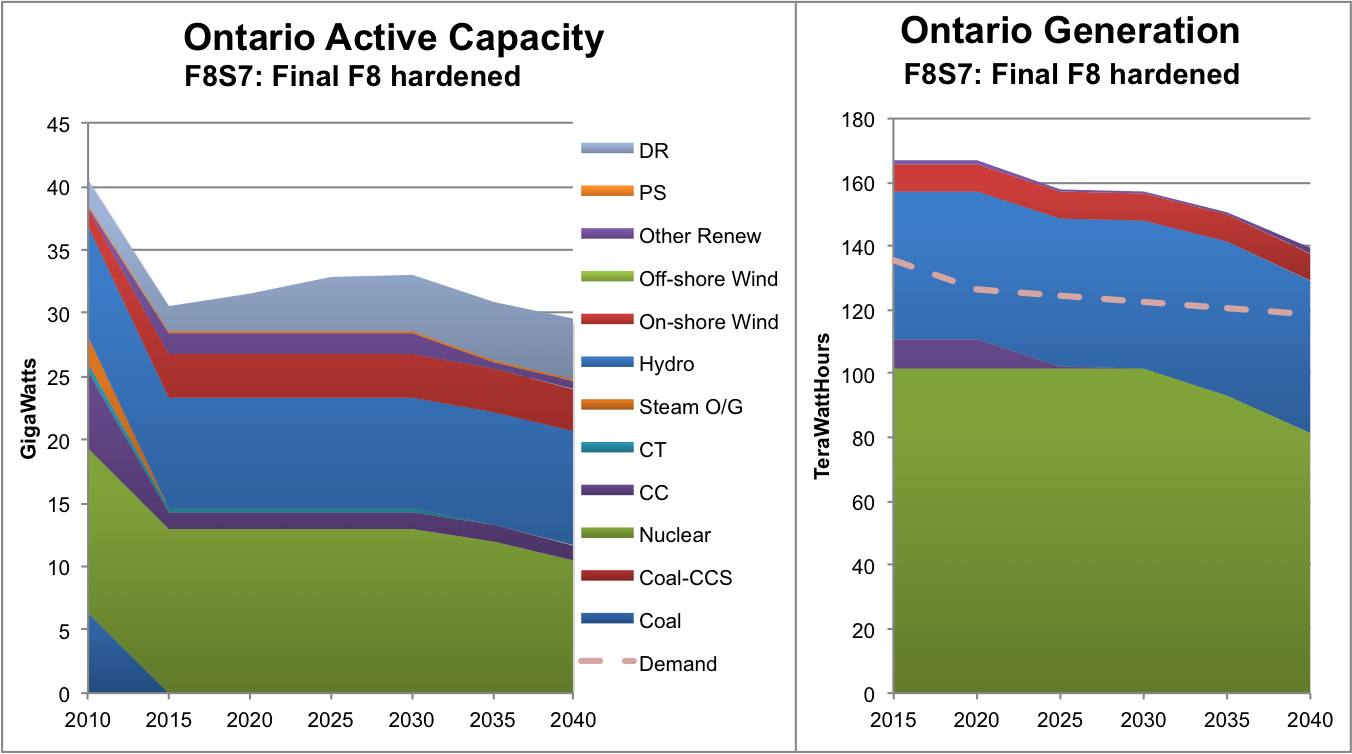 11